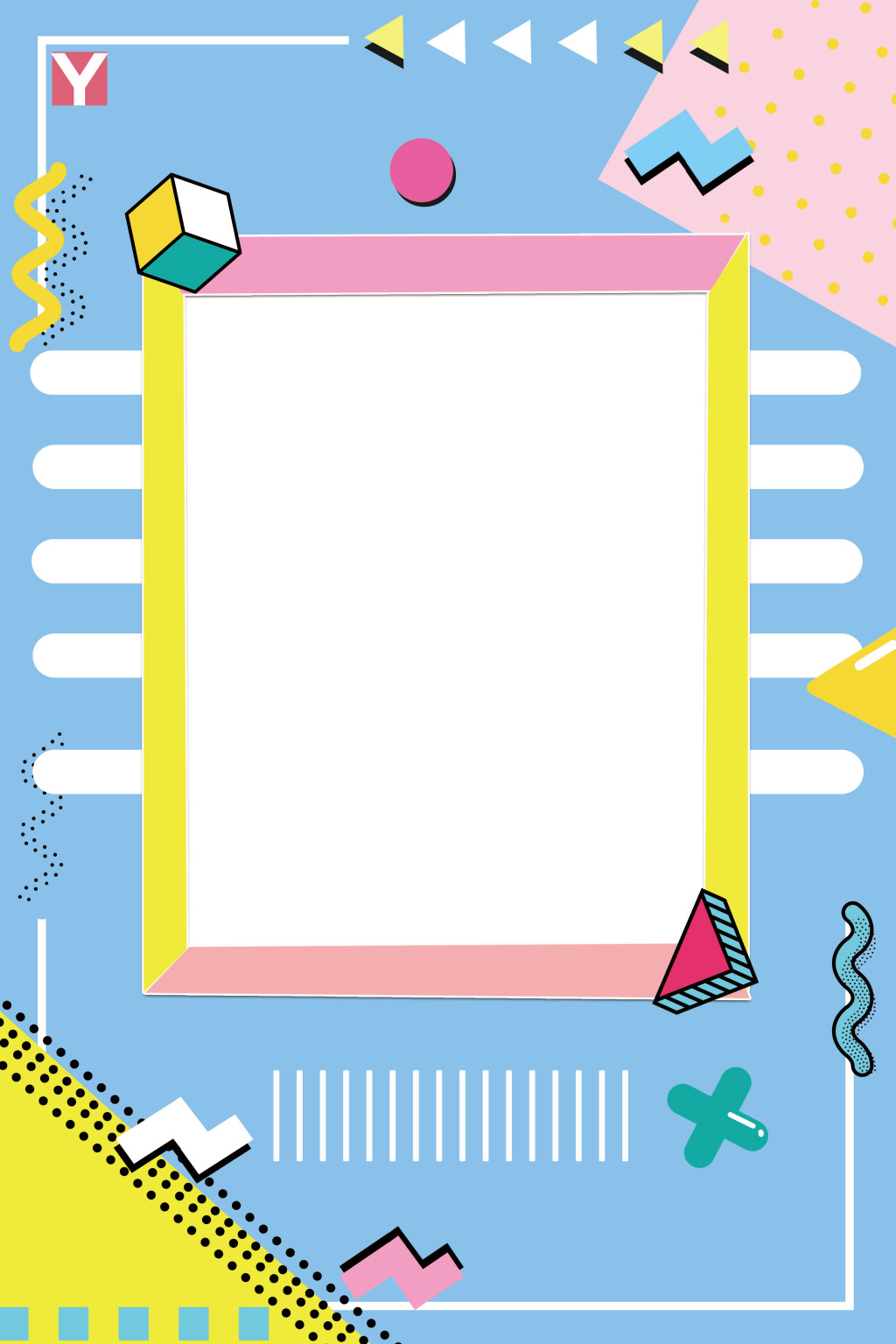 TEKS EKSPOSISI
DINY FEBRIYANI
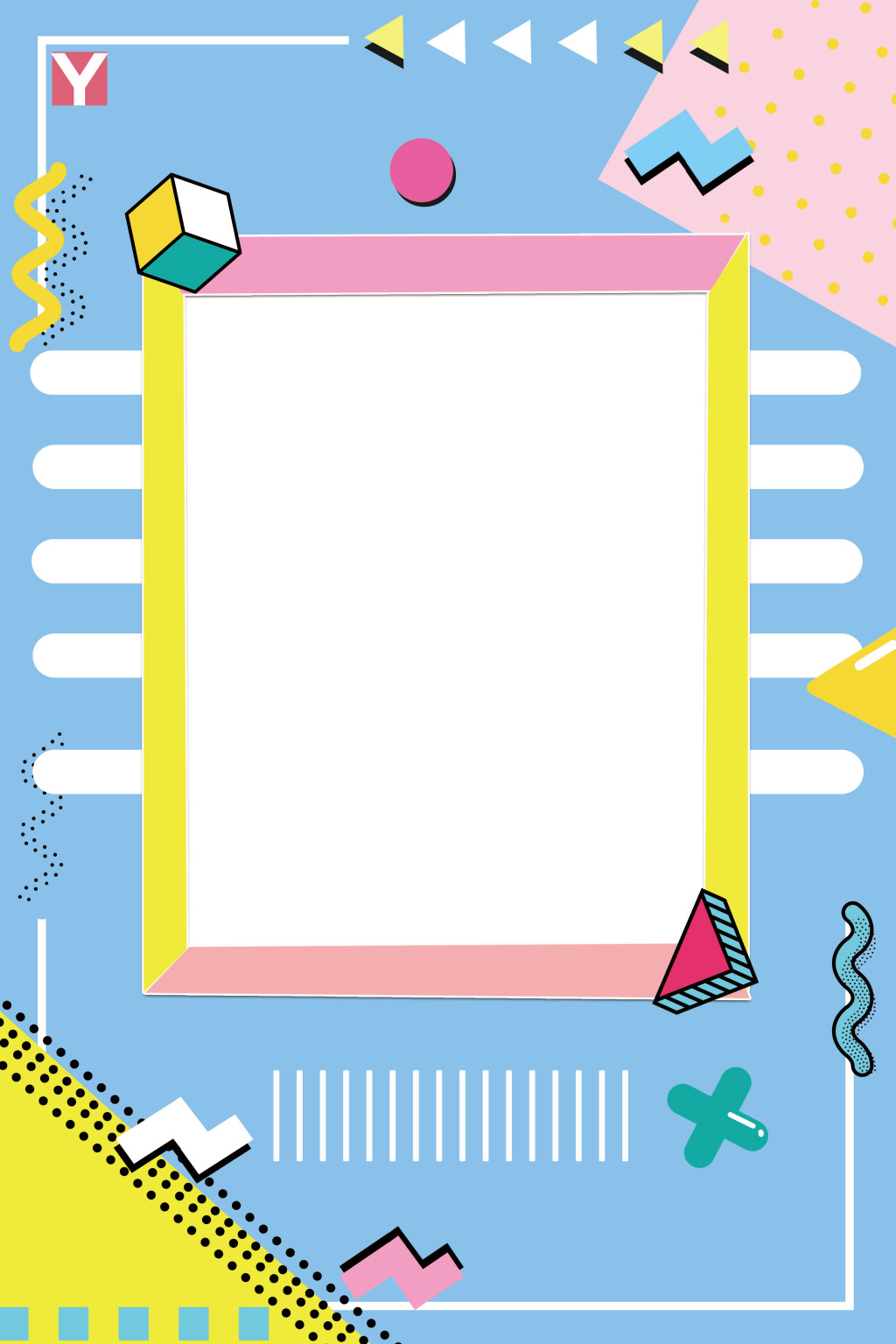 3.4 Menganalisis struktur dan kebahasaan teks eksposisi yang berkaitan dengan bidang pekerjaan. (penggabungan KD 3.3)
Teks eksposisi adalah suatu pengembangan paragraf dalam penulisan dimana isinya mengungkapkan gagasan, memberikan penjelasan atau pengertian dengan menggunakan gaya penulisan yang singkat, padat, dan akurat.
CIRI-CIRI TEKS EKSPOSISI
Penyampaian informasi dilakukan dengan cara singkat, padat, akurat, serta mudah dimengerti oleh pembacanya.
Gaya penulisan yang digunakan dalam jenis teks ini sifatnya persuasif informatif atau mengajak orang lain.
Penjelasan informasi pada jenis teks ini dipaparkan secara lugas dengan menggunakan bahasa baku dan sesuai EYD.
Penyampaian informasi di dalam tulisan sifatnya objektif, tidak memihak, serta berdasarkan bukti yang konkret.
Penjabaran informasi di dalam teks disertai dengan data-data akurat yang berasal dari sumber terpercaya sebagai pendukung isi tulisan.
Fakta informasi yang diberikan banyak dipakai sebagai alat konkritasi dan kontribusi.
JENIS JENIS TEKS EKSPOSISI
Berita, jenis teks yang isinya menyampaikan informasi suatu peristiwa atau kejadi. Jenis teks seperti ini banyak ditemukan dalam surat kabar atau koran.
Ilustrasi, jenis teks yang digunakan untuk menggambarkan secara sederhana atau bentuk konkret suatu ide atau gagasan. Jenis teks ilustrasi biasanya menggunakan frasa penghubung dalam mendeskripsikan sesuatu kepada pembaca.
Perbandingan, jenis teks yang dipakai untuk menjelaskan suatu pokok bahasan dengan memakai metode perbandingan.
Proses, jenis teks yang isinya menjelaskan tentang tata cara atau panduan untuk melakukan sesuatu.
Definisi, jenis teks yang isinya menjelaskan tentang pengertian dari suatu objek tertentu.
Pertentangan, jenis teks yang berisi pertentangan antara suatu objek dengan objek lainnya. Biasanya teks ini memakai kata frasa penghubung, misalnya; akan tetapi, meskipun begitu, sebaliknya, dan lain-lain.
Teks analisis, yaitu teks yang isinya menjelaskan tentang proses analisis suatu pokok bahasan yang dipisahkan menjadi beberapa sub-bagian untuk kemudian dikembangkan secara berurutan.
Langkah – Langkah Penulisan Teks Eksposisi
Menentukan tema.
Menentukan tujuan karangan.
Memilih data yang sesuai dengan tema.
Membuat kerangka karangan.
Mengembangkan kerangka menjadi karangan.
STUKTUR TEKS EKSPOSISI
1.Thesis (Pernyataan Pendapat)
	Tesis adalah bagian pembuka dari penulisan exposition text. Tesis merupakan pernyataan pendapat dari penulis secara pribadi tentang topik atau masalah yang dibahas.
2. Argument (Argumentasi)
	Argumentasi adalah bagian dari penulisan exposition text yang berisi tentang alasan-alasan yang mendukung atau memperkuat pendapat penulis pada bagian tesis tadi. Argumentasi ini bisa diambil dari hasil penelitian para ahli, ataupun pendapat pakar di bidang tertentu sehingga memperkuat pendapat pribadi si penulis.
3. Reiteration (Penegasan Ulang Pendapat)
	Reiterasi adalah penegasan kembali pendapat penulis pada bagian tesis sehingga pembaca dapat lebih memahami sepenuhnya isi dari teks tersebut. Biasanya reiterasi disertai dengan bukti-bukti pendukung, dan merupakan bagian dari kesimpulan suatu teks yang dibuat penulis.
KAIDAH KEBAHASAAN
1. Konjungsi
	Konjungsi adalah bentuk kata penghubung yang sering dipakai dalam teks eksposisi. Kata penghubung yang digunakan pada jenis teks ini ada banyak sekali, yang digunakan untuk menunjukkan waktu, perbandingan, penjelasan, gabungan, dan lainnya. Misalnya kata “lalu”, “setelah” untuk kata penghubung waktu.

2. Pronomina
	Pronomina adalah bentuk kata ganti pada suatu teks. Ada dua jenis pronomina, antara lain;
Persona, yaitu kata ganti untuk menunjukkan orang. Misalnya; kamu, dia, saya, ia.
Non-Persona, yaitu kata ganti untuk menunjukkan sesuatu yang bukan orang. Misalnya; di sana, di situ, di sini.
3.Leksikal
	Leksikal adalah jenis kata yang menunjukkan kata kerja, kata sifat, kata benda, dan kata keterangan. Berikut ini adalah beberapa contohnya:

	Kata kerja; berlari, menulis, membaca, dan lain-lain.
	Kata benda; batu, kayu, meja, piring, dan lain-lain.
	Kata sifat; baik, buruk, cantik, menarik, dan lain-lain.
	Kata keterangan; di sini, di situ, malam, pagi, dan lain-lain.
Contoh Teks Eksposisi
Tesis :Ekonomi rakyat adalah bagian “kegiatan ekonomi rakyat banyak”. Jika harus dihubungkan dengan kegiatan pertanian, maka kegiatan ekonomi rakyat adalah kegiatan ekonomi petani atau nelayan kecil atau peternak, petani gurem, petani tanpa tanah, nelayan tanpa perahu, dan lain sebagainya; dan bukan perkebunan maupun peternak besar atau pertanian, dan banyak hal lagi.
Argumentasi :Perspektif lain dari nama ekonomi rakyat ini dapat dilihat juga dengan menggunakan perspektif jargon: “ekonomi untuk rakyat dari rakyat, dan oleh rakyat”, seperti bunyi demokrasi “Dari rakyat”, berarti kegiatan ekonomi berhubungan dengan penguasaan rakyat dan aksesibilitas atas rakyat untuk sumber daya ekonomi. Rakyat menguasai dan memiliki hak atas sumber daya untuk mendukung seluruh kegiatan produktif dan konsumtif. “Oleh rakyat”, berarti proses produksi serta konsumsi yang dikerjakan dan dilakukan oleh rakyat. Rakyat memiliki hak untuk pengelolaan proses produktif dan juga konsumtif itu. Berhubungan dengan sumber daya (produktif dan konsumtif) Rakyat memiliki alternatif untuk memilih dan memutuskan sistem pemanfaatan mana yang dipilih misalnya berapa banyak jumlah yang dimanfaatkan, bagaimana proses pemanfaatannya, siapa yang memanfaatkan, bagaimana menjaga kelestarian untuk proses pemanfaatan dan seluruh hal terkaitnya dilakukan oleh rakyat
Penegasan Ulang (Reiteration) :
  Dalam hal ini perlu dikemukakan bahwa ekonomi rakyat  berkaitan “dengan siapa saja”, dalam arti kegiatan transaksi bisa dilakukan juga dengan “non-ekonomi-rakyat”. Juga tidak adanya pembatasan mengenai terkait besaran, sifat usaha, jenis produk, permodalan, dan lain sebagainya. Ekonomi rakyat tidak eksklusif  namun cukup inklusif dan terbuka. Walaupun demikian, sifat fundamental diatas telah menciptakan suatu sistem ekonomi yang terdiri atas pelaku ekonomi, mekanisme transaksi, norma dan juga kesepakatan (“rule of the game”) yang khas, yang umumnya memfasilitasi ekonomi rakyat untuk terus survive dan berkembang sejalan melalui perkembangan sosial ekonomi masyarakat.
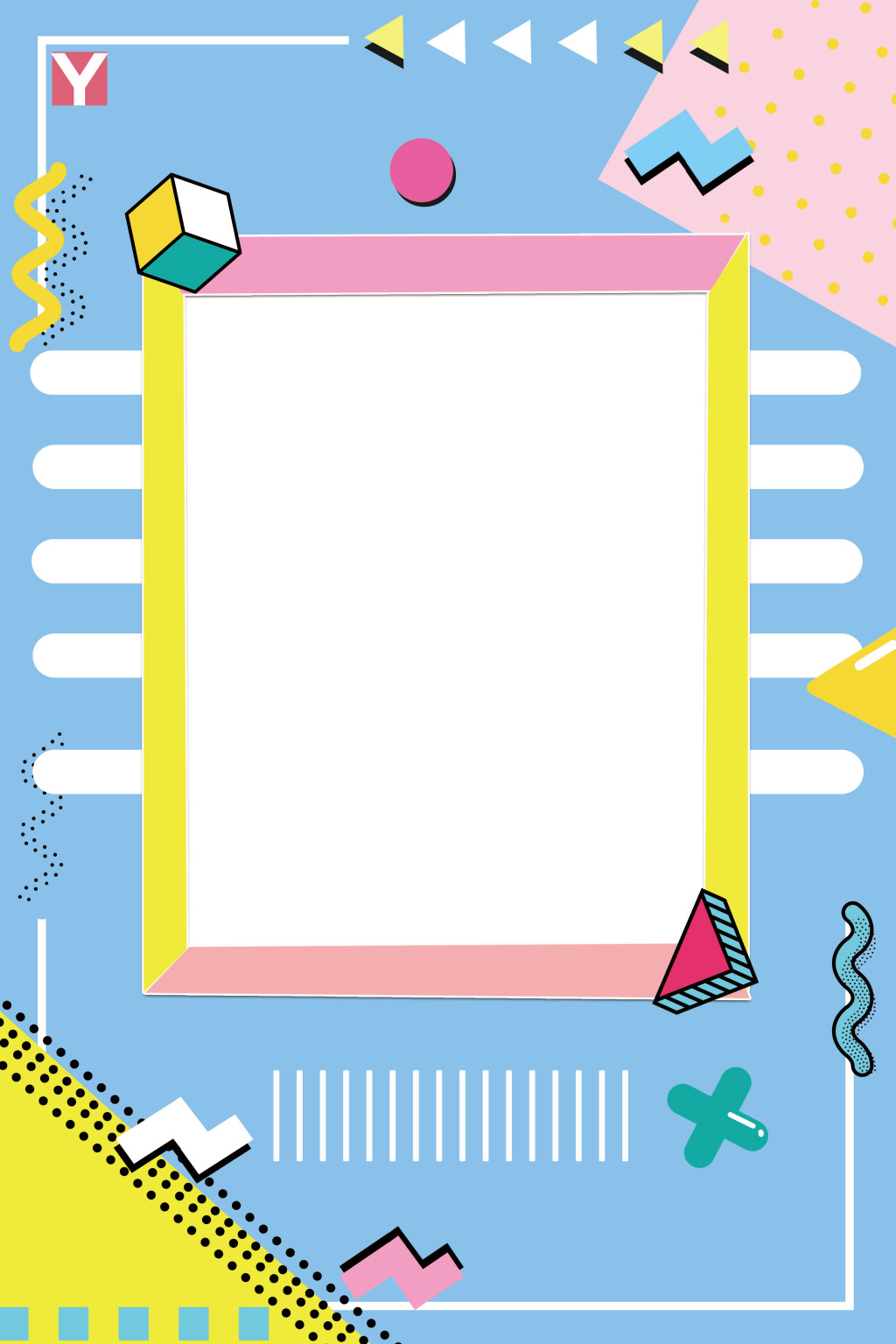 TERIMA KASIH
SOAL :
Tuliskan jenis-jenis teks eksposisi ?
Tuliskan contoh konjungsi yang digunakan dalam teks eksposisi ?
Apa yang dimaksud dengan teks eksposisi harus bersifat objektif ?
Jelaskan pengertian dari eksposisi analogi ?
Permasalahan lingkungan sangat beragam dan kompleks. Tulislah teks eksposisi bertema permasalahan lingkungan  ?